PA      anCoordinated Memory Caching for Parallel Jobs
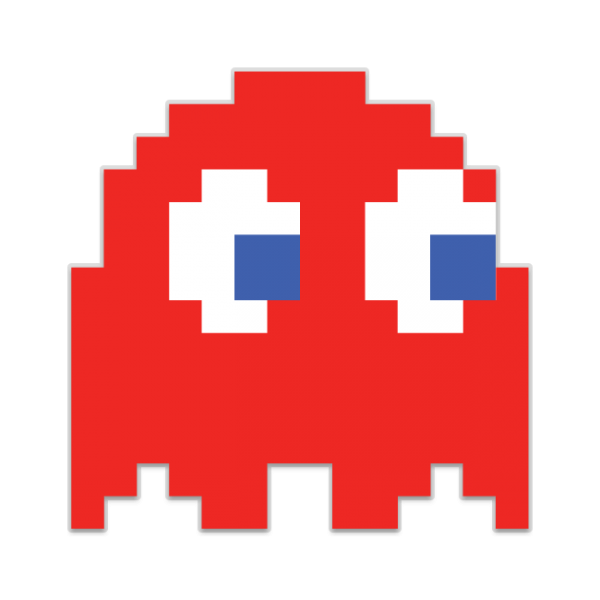 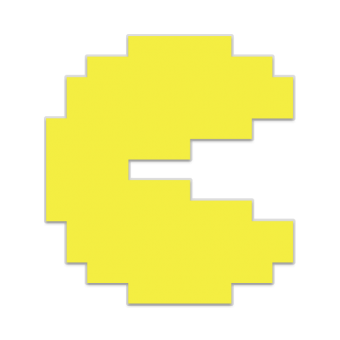 Ganesh Ananthanarayanan, Ali Ghodsi, Andrew Wang, Dhruba Borthakur, Srikanth Kandula, Scott Shenker, Ion Stoica





Presented by-   Subarno Banerjee
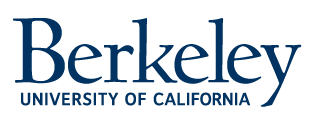 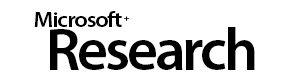 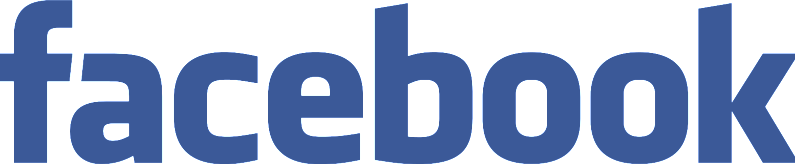 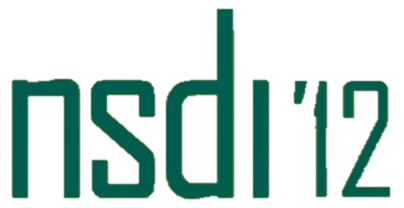 EECS 582 – F16
1
Motivation
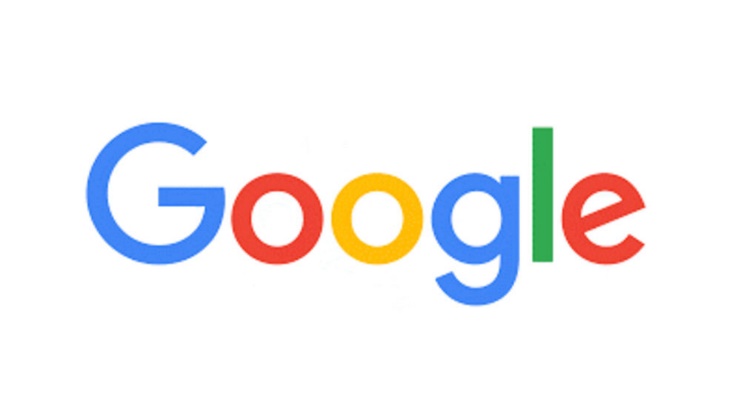 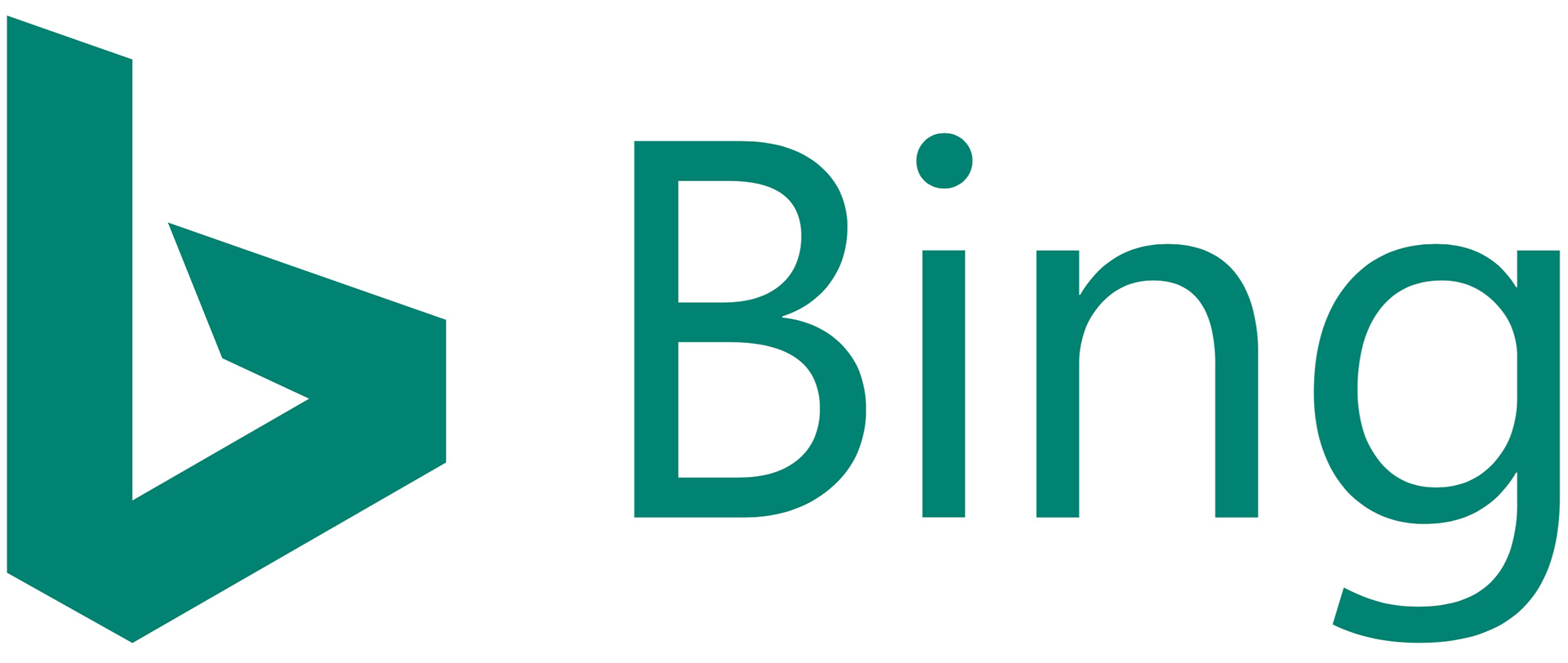 Jobs
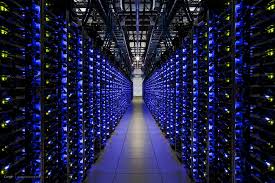 Scheduler
EECS 582 – F16
2
Motivation
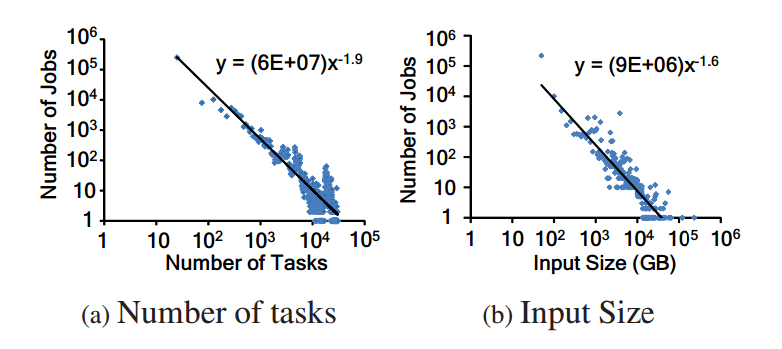 Heavy-tailed Input Sizes of Jobs
96% of Facebook’s smallest jobs account for 10% overall data

Input data of most jobs can be cached in 32GB of memory
96% of jobs in Facebook’s Hadoop cluster fit in memory

Popularity Skew
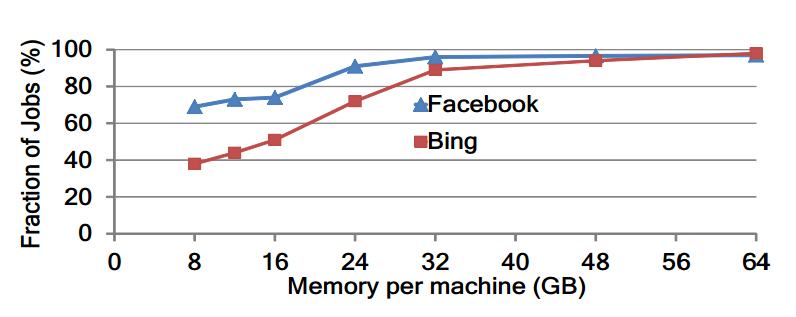 EECS 582 – F16
3
Motivation
IO-intensive phase constitute significant portion of datacenter execution
79% of runtime, 69% of resource
+
Majority of jobs are small in size
+
Popularity skew

||

In-Memory Caching
EECS 582 – F16
4
PACMan: Parallel All-or-nothing Cache Manager
Globally coordinates access to its distributed memory caches across various machines

Two main tasks:
Support queries for the set of machines where block is cached
Mediate cache replacement globally across machines
PACMan Coordinator
PACMan Client
PACMan Client
PACMan Client
DFS Slave
DFS Slave
DFS Slave
DFS Master
EECS 582 – F16
5
PACMan Coordinator
Keep track of the changes that are made by clients.

Maintain a mapping between every cached block and the machines that cache it.

Implements the cache eviction policies such as LIFE and LFU-F

Secondary coordinator on cold standby as a backup.
PACMan Coordinator
PACMan Client
PACMan Client
PACMan Client
DFS Slave
DFS Slave
DFS Slave
DFS Master
EECS 582 – F16
6
PACMan Client
Service requests to existing cache blocks and manage new blocks.

Data is cached at the destination, rather than the source
PACMan Coordinator
PACMan Client
PACMan Client
PACMan Client
DFS Slave
DFS Slave
DFS Slave
DFS Master
EECS 582 – F16
7
Insight: All-or-Nothing Property
Tasks of small jobs run simultaneously in a wave
Task duration 
(uncached input)
Task duration 
(cached input)
slot1
slot1
slot1
slot2
slot2
slot2
time
time
time
completion 
time
completion 
time
completion 
time
All-or-nothing: Unless all inputs are cached, there is no benefit
EECS 582 – F16
8
Insight: All-or-Nothing Property
All-or-nothing property matters for efficiency as well
Task duration 
(uncached input)
Task duration 
(cached input)
Map
Read
Read
Idle
Idle
Read
Read
Read
Read
Compute
Compute
Compute
Compute
Reduce
time
time
EECS 582 – F16
9
Problems with Traditional Policies
Simply maximizing the hit-rate may not improve performance
E.g. If we have Job 1 and Job 2 where Job 2 depends on result of Job 1
Task duration 
(uncached input)
Task duration 
(cached input)
Job 1
Job 1
Job 2
Job 2
slot1

slot2

slot3

slot4
slot1

slot2

slot3

slot4
Sticky Policy:  Evict the Incomplete Files first.
Job 1
completion
Job 2
completion
Job 2
completion
Job 1
completion
EECS 582 – F16
10
Eviction Policy - LIFE
Goal: Minimize the average completion time of jobs
Are there any Incomplete Files?
“largest” – file with largest wave-width
Wave-width: Number of parallel tasks of a job
YES
NO
Evict largest Incomplete File
Evict largest Complete File
EECS 582 – F16
11
Eviction Policy – LFU-F
Goal: Maximize the resource efficiency of the cluster (Utilization)
Are there any Incomplete Files?
YES
NO
Evict least accessed Complete File
Evict least accessed Incomplete File
EECS 582 – F16
12
Eviction Policy – LIFE vs LFU-F
Job 1 – Wave-width: 3		Capacity: 3		Frequency: 2
Job 2 – Wave-width: 2		Capacity: 4		Frequency: 1
LFU-F : Evict the lowest frequency
LIFE: Evict the highest wave-width
slot1

slot2

slot3



slot4
slot5
slot1

slot2

slot3



slot4
slot5
Job 1
Job 1
Job 2
Job 2
Capacity Required: 3
Capacity Required: 4
EECS 582 – F16
13
Evaluation
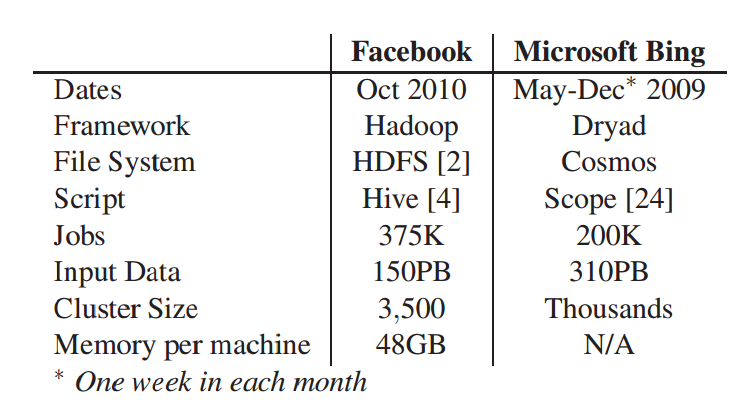 Experimental Setup: 100-node cluster in Amazon EC2
34.2GB of memory, 20GB of cache allocation for PACMan per machine
13 cores and 850 GB storage
Traces from Facebook and Bing
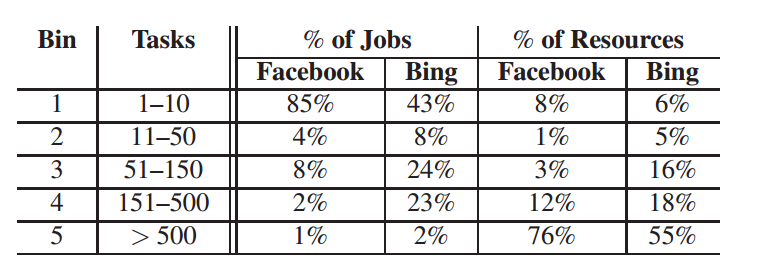 EECS 582 – F16
14
Results: PACMan on Hadoop
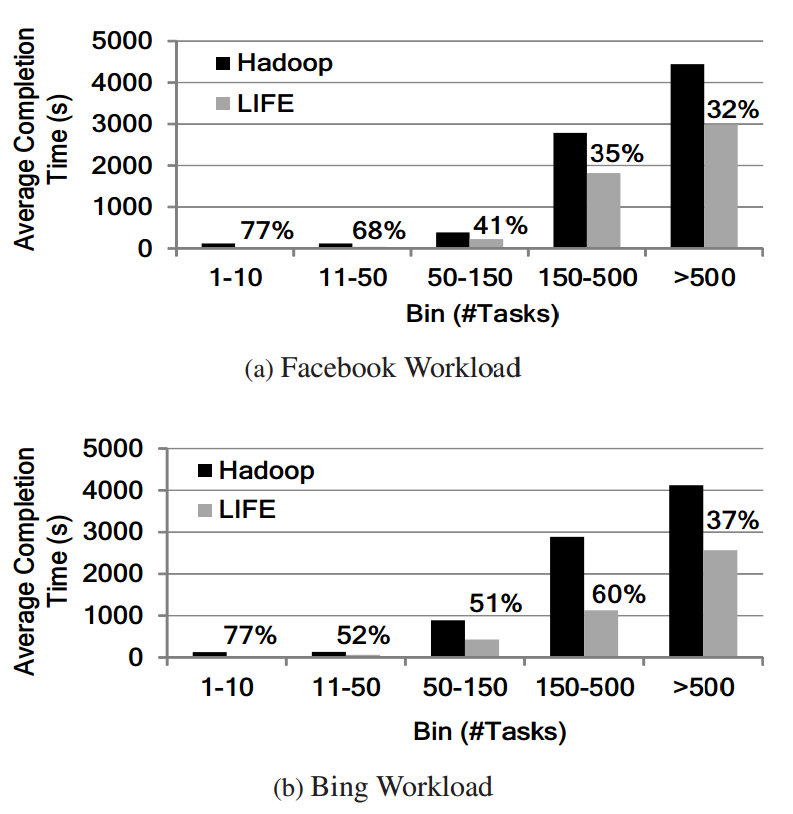 Significant reduction in completion time for small jobs.
Better efficiency at larger jobs.
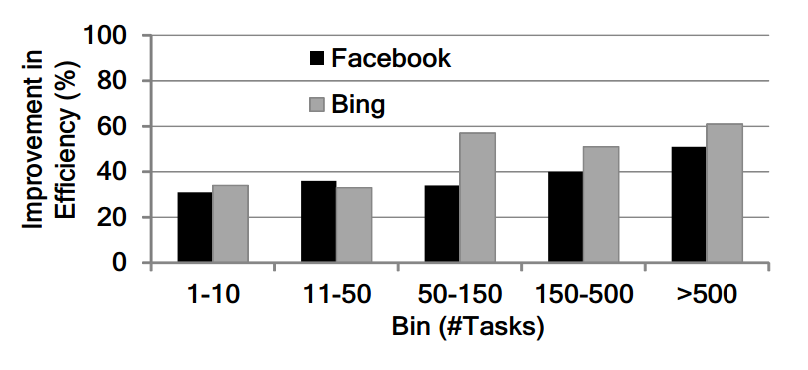 EECS 582 – F16
15
Results: PACMan vs Traditional Policies
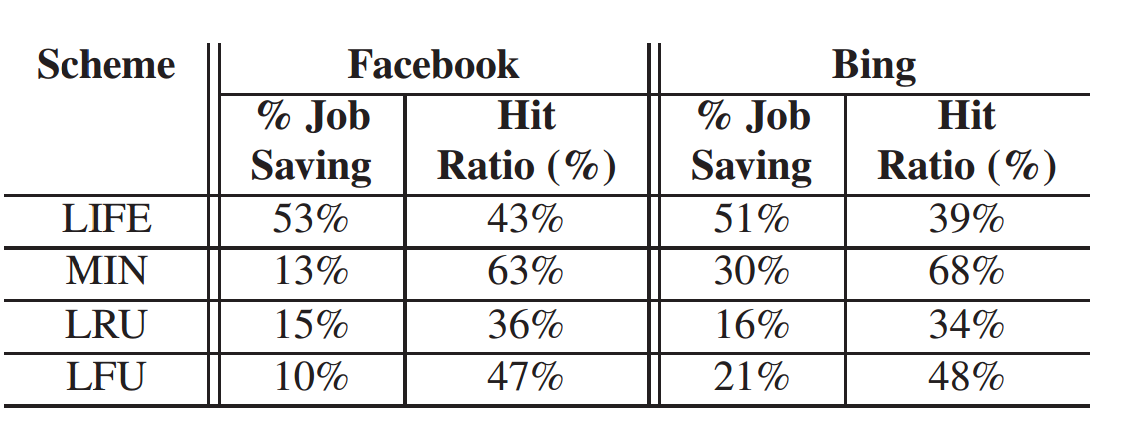 LIFE performs significantly better than MIN, despite having lower hit ratio for most applications.

Sticky-policy help LFU-F have better cluster efficiency.
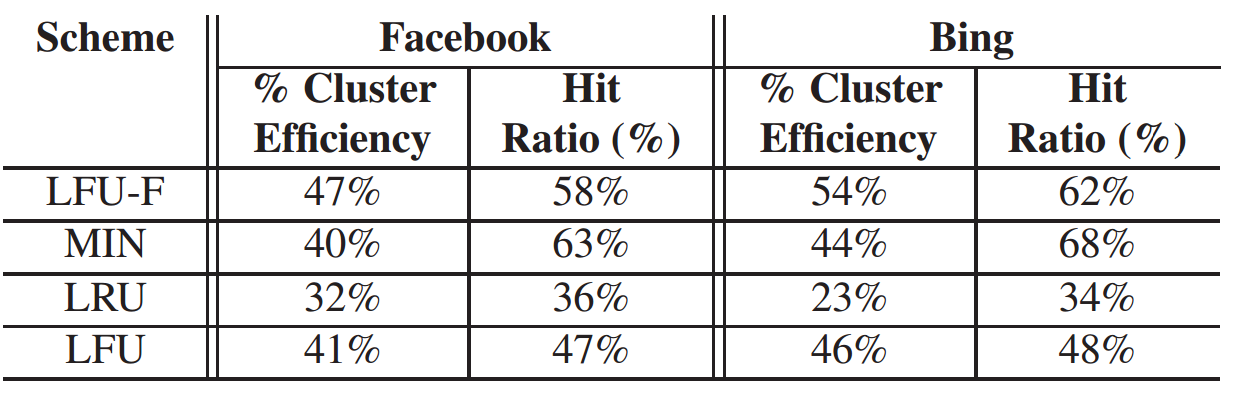 EECS 582 – F16
16
Takeaways
Most datacenter workloads are small in size, and can fit in memory.

PACMan – Coordinated Cache Management System
Take into account All-or-nothing nature of parallel jobs to improve:
Completion Time (LIFE policy)
Resource Utilization (LFU-F policy)

53% improvement in runtime, 54% improvement in resource utilization over Hadoop.
EECS 582 – F16
17
Reviews
All-or-nothing
Wave-based execution
Reduces completion time
Increases cluster efficiency
Significant performance gain
Theoretical analysis
Coordination architecture independent of replacement policy
Fairness?
Overheads
No Prefetching
Wave-width approximation
Communication overhead with scheduler for prefetching
More policies ?
Generalize to other parallel workloads?
Scalability?  >10 tasks per machine? Single coordinator bottleneck?
Reliability? Clients become uncooperative
Fault tolerance? Coordinator failure recovery is slow
Priority inversion? Long running jobs suffer due to many small jobs
EECS 582 – F16
18
Discussion
Should PACMan be scaled down to coordinate shared cache management for multicore processors ?

Are there distributed workloads where the “all-or-nothing” property does not hold ?

PACMan assumes remote memory access is constrained bythe network. How does RDMA affect PACMan’s design ?
EECS 582 – F16
19
Results: PACMan’s Scalability
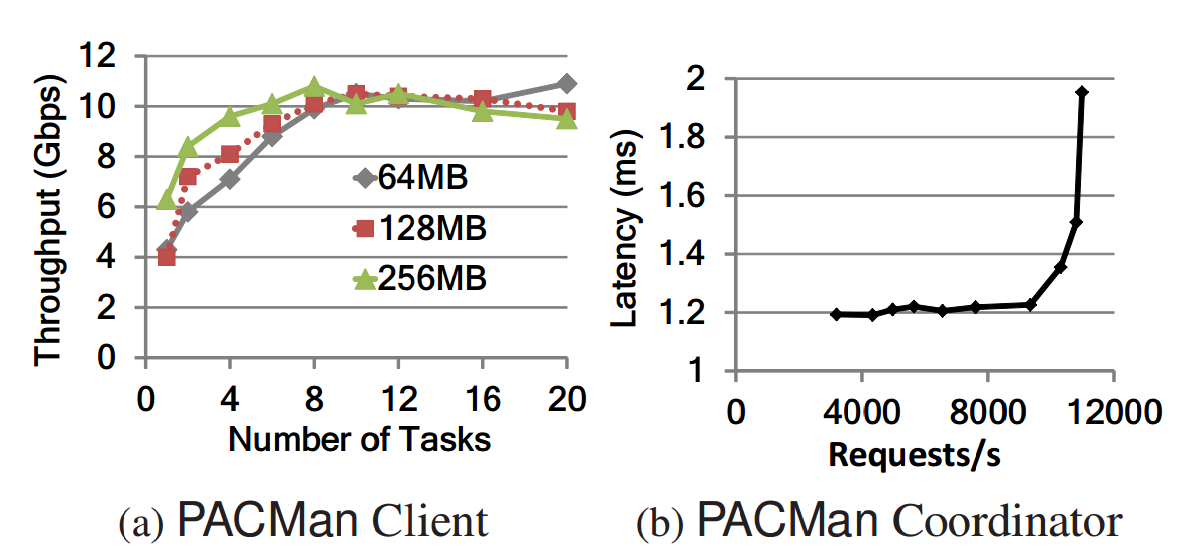 PACMan client saturate at 10-12 tasks per machine, for block sizes of 64/128/256MB, which is typical of Hadoop


Coordinator maintains a constant ~1.2ms latency till 10,300 requests per second; Hadoop handles 3,200 requests/s
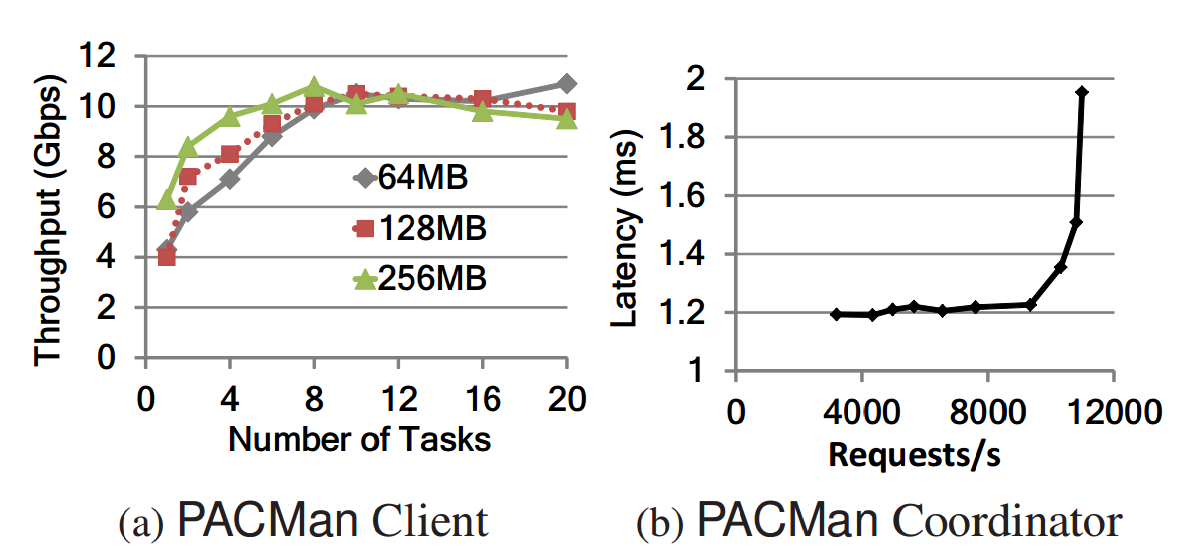 EECS 582 – F16
20
Results: PACMan’s sensitivity to Cache Size
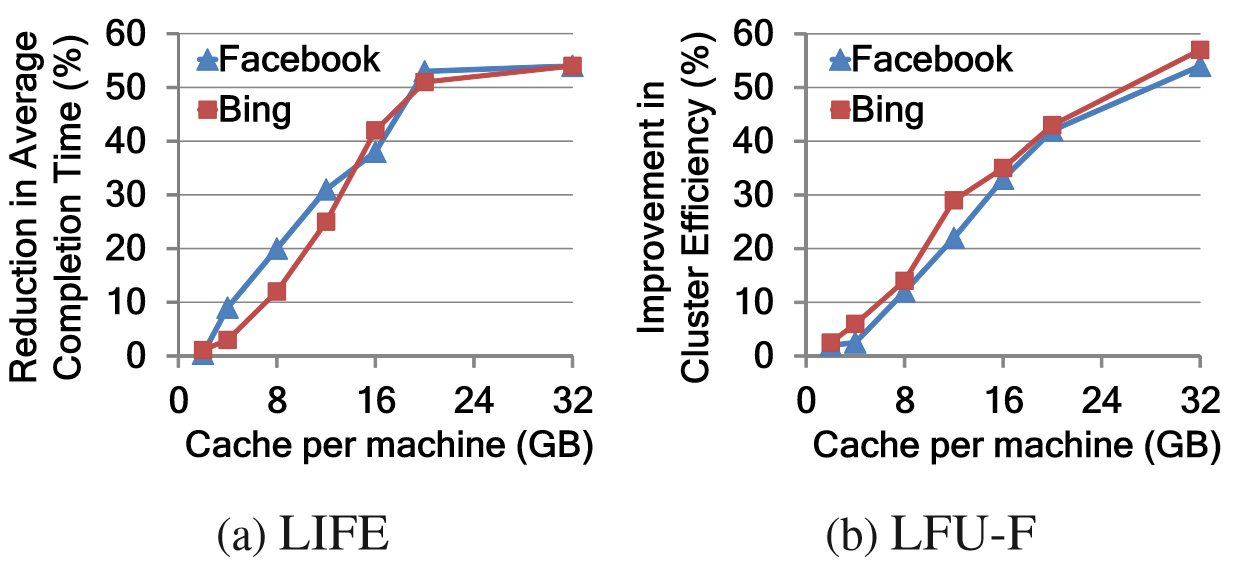 Both LIFE and LFU-F react gracefully to reduction in cache size.


At 12GB cache-
LIFE yields 35% reduction in completion time,
LFU-F yields 29% improvement in cluster efficiency
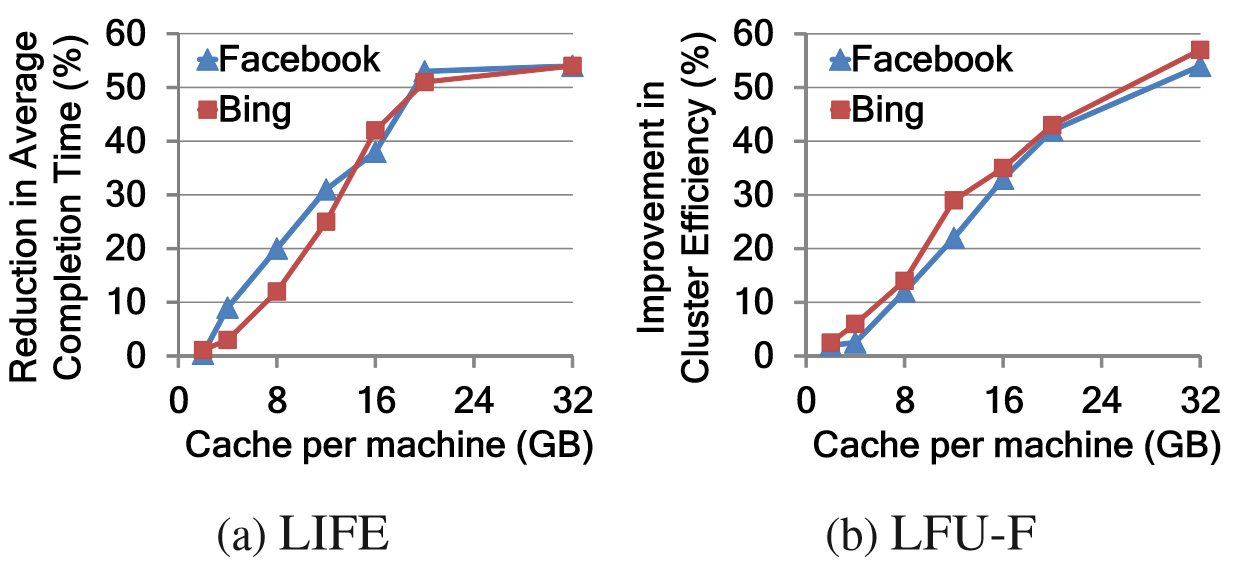 EECS 582 – F16
21